Técnicas de la investigación documental
.
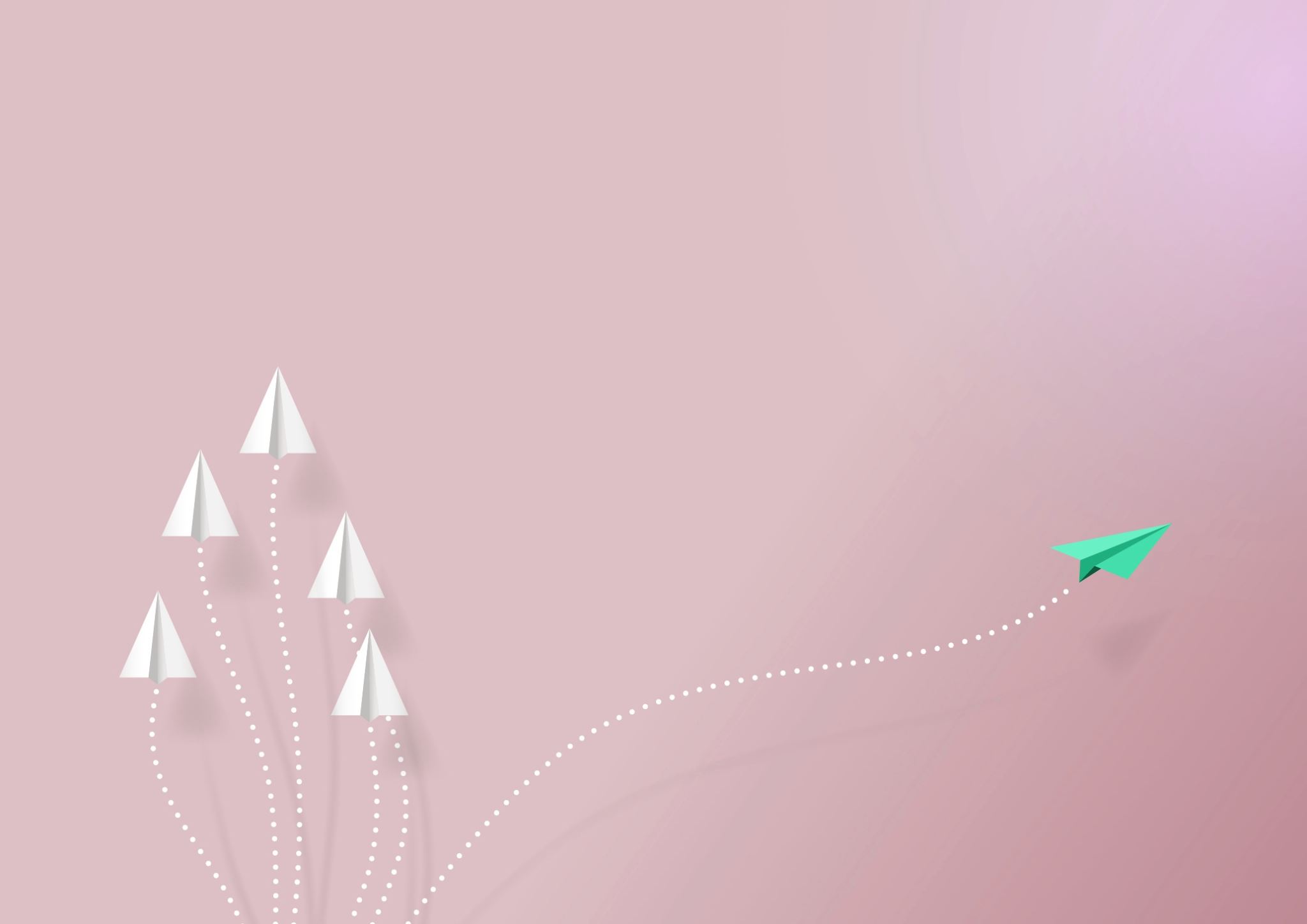 En el proceso obtener la información necesaria para iniciar la indagación que condujo a este trabajo investigativo se siguieron algunas técnicas para la recopilación, selección y revisión documental, que son pasos indispensables en la investigación documental.